Week:  Narrative voice
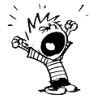 Never Let Me Go
[Speaker Notes: Aims and objectives:  to look at the reason why Ishiguro chose the first person narrative voice – to revise the contents of Chapter One.]
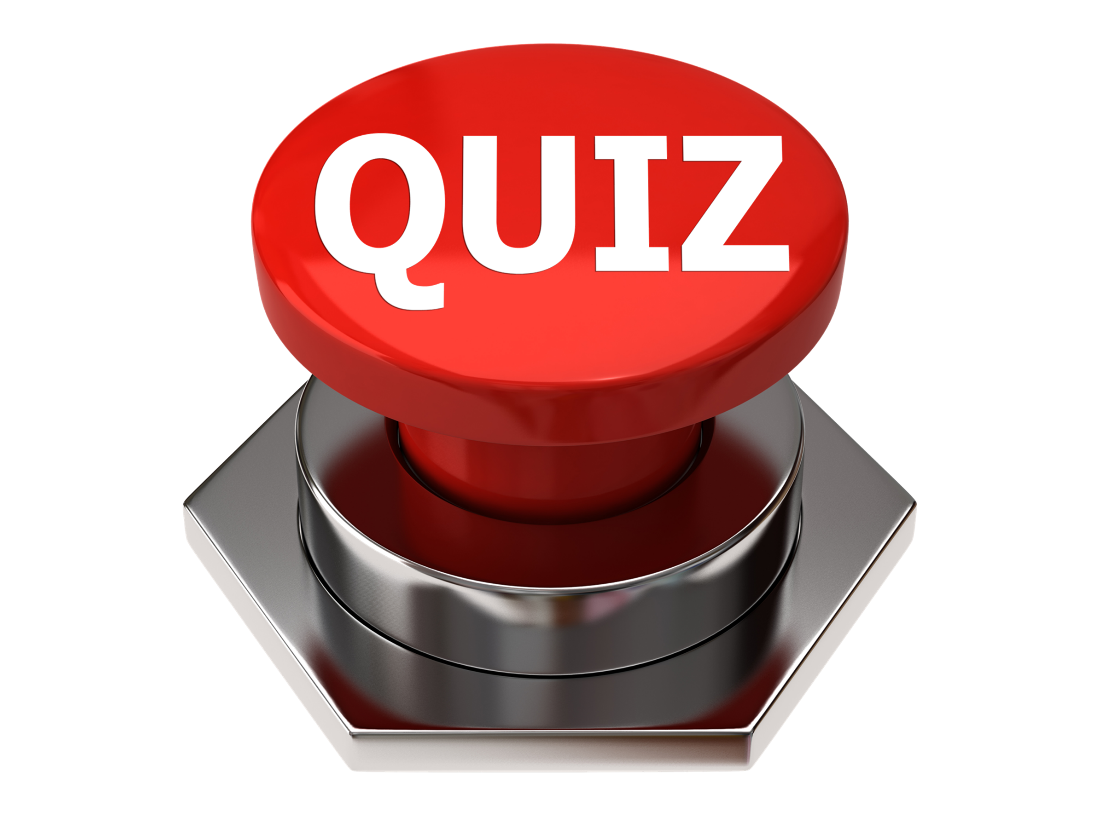 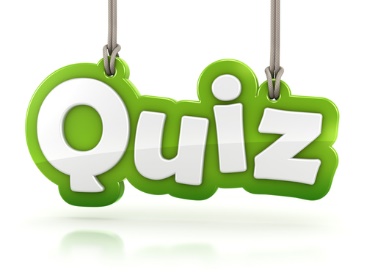 Contents Quiz
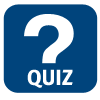 Never Let Me Go  Chapter One
How long has Kathy been working as a carer?
What is her reward for being good at her job?
What is the perception that non-Hailsham clones have of Hailsham students?
As Kathy drives around, what specific type of  building reminds her of Hailsham?
Give three terms that are specific to Kathy and her experience?   E.g “donors”
In Kathy’s memory, where are Kathy and Ruth and their friends chatting?
What are the boys doing?
What prompts Tommy’s tantrum?
What happens when Kathy tries to comfort him?
What epithet does Ruth level at Tommy at the end of the chapter?
Chapter One
Over eleven years
She gets to choose which donors to look after
Non-Hailsham donors and carers are jealous that Kathy grew up in this mysterious place. 
sports pavilions remind her of Hailsham 
"collection chests," "Sales," and "guardians." 
Kathy, Ruth, and their friends were at the pavilion.
playing football 
Tommy gets left out of the football game and the boys laugh at him. 
Tommy's swinging arm hits Kathy across the face. 
“Mad animal”
Chapter One - answers:
Tells the story using "I"
Can be the protagonist (the main character who drives the action)
Establishes a sense of intimacy with the reader
Can be omniscient (all knowing) about events or characters
Can seem distant
Can give the impression of transparency:  there is no narrator between the story and the author
Gives the reader direct insight into his or her thoughts and feelings
May not be a character in the text
May be untrustworthy or unreliable
Can move between a point of view outside the characters and a point of view inside a character's mind
Tells the story using "he" "she" or "they"
Can enter into the consciousness of one or more of the characters, reflecting his or her thoughts and feelings
Can be biased about the characters and events they describe
Can have questionable moral values
Can make it harder for the reader to piece together the "truth" of the novel
Can intervene with comments and opinions about events or characters
Can use direct speech (the other characters' words are quoted)  reported or attributed speech (the other characters' words are summarised), or free indirect speech (the narrator enters the mind of the other characters with "he said" or "she thought" etc.)
Can have limited knowledge or understanding of the characters and events.
Separate these into either First Person or Third Person …. which is which?
Write one or two sentences in the first person, responding to this picture.
[Speaker Notes: Write in the third person, write in the first person… which is easier?]
Write one or two sentences in the third person, responding to this picture.
[Speaker Notes: Write in the third person, write in the first person… which is easier?]
Which is easier?  And why?
Write one or two sentences in the first person, responding to this picture.
[Speaker Notes: Repeat with this scene…. discussion about narrative proximity]
Write one or two sentences in the third person, responding to this picture.
[Speaker Notes: Repeat with this scene…. discussion about narrative proximity]
Which is easier?And why?
Establishes a sense of intimacy with the reader
Gives the reader insight into his or her thoughts or feelings 
Introduces a particular voice
Allows the author to create an unreliable narrator:  biased/questionable moral values/obtuse/limited knowledge
The reader has to work harder to piece together the novel
Why use a first person narrator?
naïve narrator (a narrator who doesn't understand what is happening to themselves)
intrusive narrator (a narrator who interrupts the story with comments or opinions)
naive adoption of discourse (when a narrator uses words that might be particular to a profession or community, and does so without explanation)
direct address to the reader
forcing reader to read against the grain (where the reader is told who they are, even if they are not that person)
unreliable narrator
metafictional awareness of an audience (where the narrator is aware of the fact that he/she is writing/speaking to an audience)
analeptic references (flashbacks)
proleptic references (foreshadowing)
non-linear narrative (where the narrative does not more in a linear way – it goes back and forwards in time)
retrospective narrative (where the narrator is looking back)
Your turn:  analyse the narrative choices and features on pp 3- 5Some terms to help you:
p 3 Opens with first person, present tense narration, creating sense of immediacy, as though the ideas are being directly transferred to the page
p3 "And I can think…" "complete waste of space":  non-standard grammar and idiomatic English increases the feeling of the intimacy of the first person narration – the informality heightens the idea of the spoken voice.  Also seen in the use of the italics, to foreground the emphasis that would be placed on the verb "am", for example.
p 3 Naïve adoption of discourse of institution ("Carers" (x2), "carer" (x 2) "donors" (x 3) , "donation", and "agitated" and "calm".
p 3 Reader forced to read against the grain:  "If you're one of them…" "I'm sure you've heard it plenty more" – Kathy is assuming that the reader has shared her experience.  Unsettling
p3 Fragmented sentences (hyphens used twice in the final paragraph of p 3, for example) increase the effect of the informal first person narration, as Kathy qualifies and clarifies her ideas.
Some Ideas  p 3:
p4 Direct address to the reader in the implied imperative "remember"
p4 Use of the rhetorical question emphasises the nature of this internal monologue – Kathy is isolated and alone by this point – her only "listener" is the reader
p4 use of pronoun "you" (used here to refer to an indeterminate person, as an alternative to the formal indefinite pronoun "one") links the reader and Kathy together – she assumes the reader has shared her experience
p 3-4 repeated use of the filler "anyway" (x 3) creating the sense of Kathy's own idiolect
p 4 Analeptic references, back to Ruth in the recovery centre, and to the donor to whom she told stories of Hailsham.
Some ideas:  p 4
p 5 "there came a point when I just stopped resisting" – the first person narrator acknowledges the way in which the past intrudes on her present – she is powerless against the past
p 5 "he wanted to hear about Hailsham" – as Kathy reports what she told the donor, we also listen and learn things about Hailsham – many of which are proleptic references to what will be covered in more detail later.
p 5 nature of the unreliable narrator/narrative – the idea that the donor didn't just want to "hear about Hailsham, but to remember Hailsham" … "the line would blur between what were my memories and what were his" -  here Ishiguro foregrounds the way in which memories are distorted, and the way in which "reality" is created.
Some ideas – p 5